Relations between Italy and Lithuania
GIUSEPPE CAPUTO
Although Lithuania and Italy are in different parts of Europe,  the first cultural ties between these countries can be traced  back to ancient history and continue to this day. In 1518  Sigismund II   Augustus, the King of Poland and the Grand Duke  of Lithuania, married Bona Sforza, the daughter of the Duke of  Milan Gian Galeazzo Sforza. Following this marriage, the Grand  Duchess of Lithuania invited a large number of Italian men of  culture and art to Vilnius, where they helped make the city one of the most  beautiful capitals of the European Renaissance.
In 1570 the Jesuits founded the college of Vilnius, which in  1579 became a University, approved with the decrees of  Pope Gregory XIII and the ruler Steponas Batoras.	Many  young Italians came here to study while Lithuanian students  satisfied their thirst for knowledge in the universities of  Bologna, Padova, Siena and Rome. Student exchange  continued well into the sixteenth and seventeenth centuries.
Music and Theatre
Furthermore, a beautiful tradition connects the  musicians and artists of the two countries. Italy   has always attracted  Lithuanian singers. Lithuanian artists such as  Kipras Petrauskas, Antanas Sodeika, Irena  Milkevičiūtė, Vaclovas Daunoras perfected their  talent in Italy, while today's opera singer Violeta  Urmana has achieved great success among Italian  audience and performs in the most famous  theatres of Italy.In Italy the tradition of Lithuanian  theatre is very well known. For years now, the  Italian public has followed the works of the master  Eimuntas Nekrošius, today one of the most famous  directors in Italy and in the world, with great  interest and passion.  Theatre enthusiasts also appreciate another great  Lithuanian director Oskaras Koršunovas.
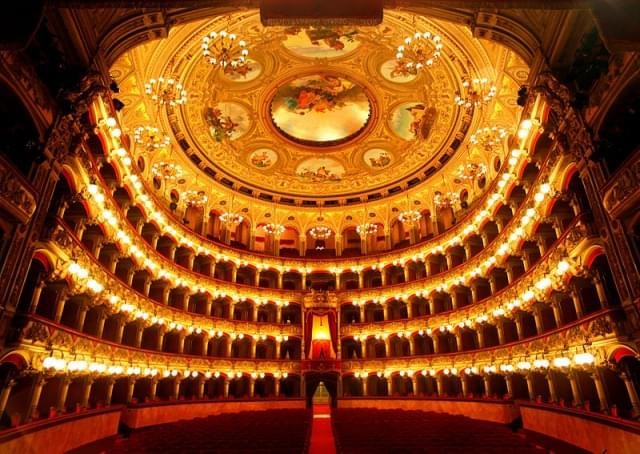 Bellini Theatre Catania
Literature
In Lithuania, on the other hand, Italian literature is widespread and admired. More than one hundred Italian authors  have been translated from Italian into Lithuanian since the  beginning of the 20th century. Furthermore, the interest in  the Italian language and culture is growing: every year the number of students who choose Italian studies in Lithuanian  universities or enroll in Italian language courses increases.